Best Practice Beispiele für mehr Radverkehr – Von Vorreiter(*innen) lernen!
Saskia Ellenbeck
Leiterin Wissensmanagement ADFC
#radklima: was wichtig ist
16.03.2021
ADFC-Fahrradklima-Test 2020
|  2  |
Erfolgreiche Fahrradstädte: NL und Kopenhagen
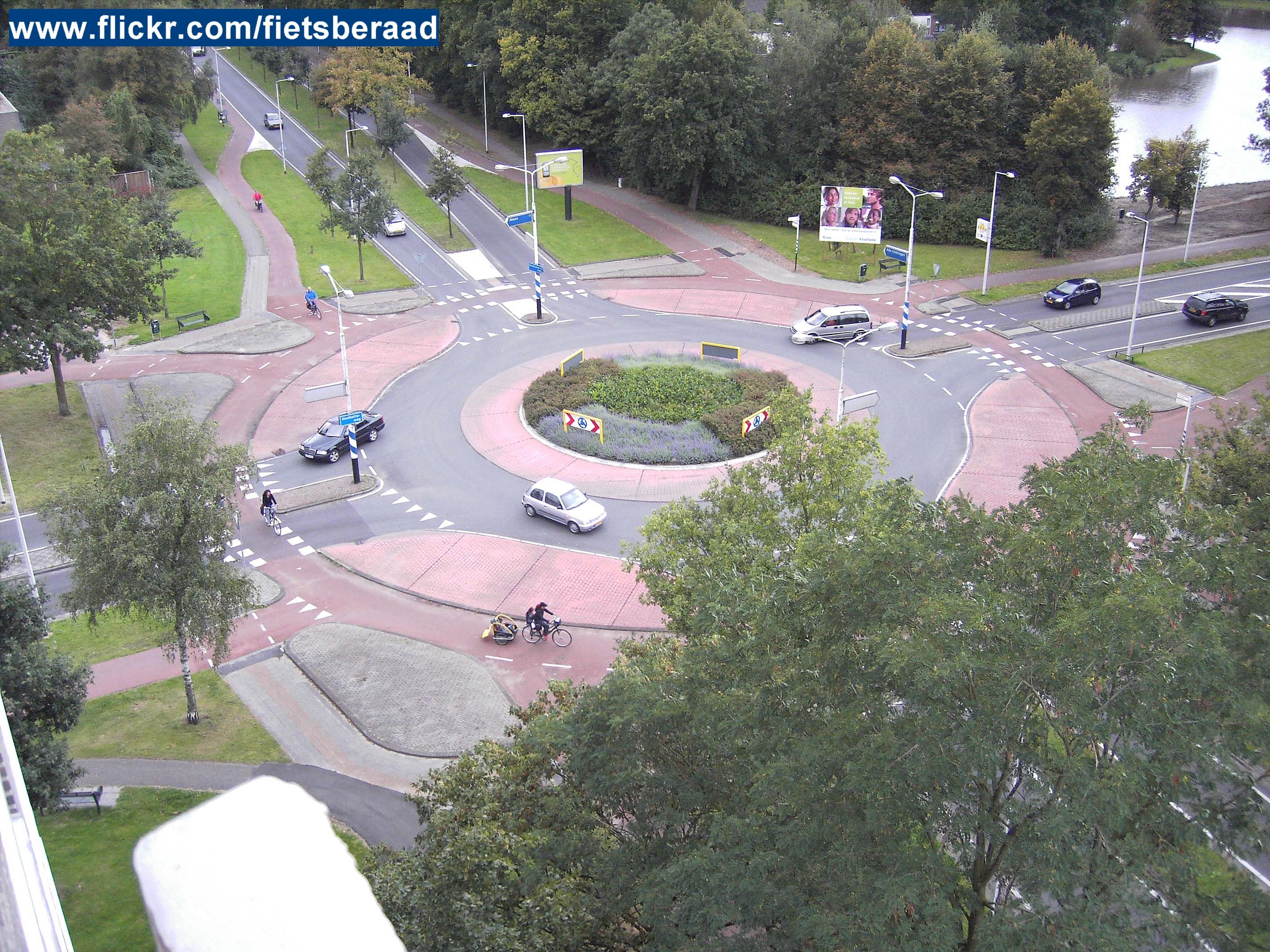 16.03.2021
ADFC-Fahrradklima-Test 2020
|  3  |
Erfolgreiche Fahrradstädte 2.0
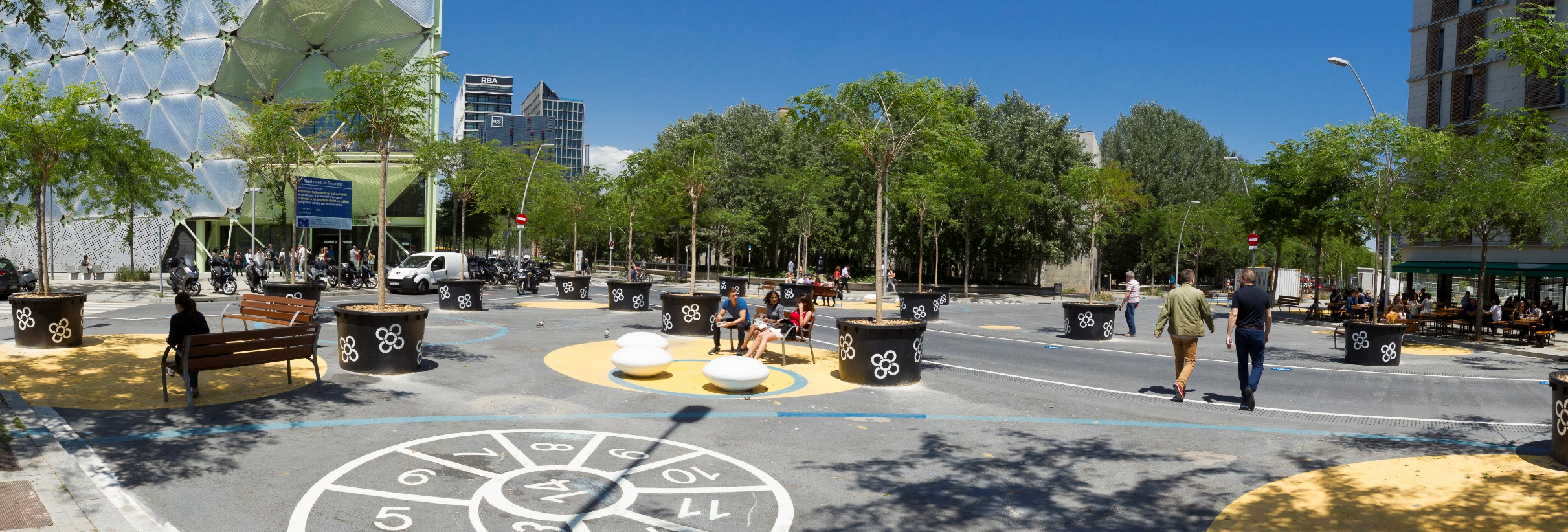 16.03.2021
ADFC-Fahrradklima-Test 2020
|  4  |
[Speaker Notes: Gemeinsamkeit: Separation und Stadtentwicklung]
Quick Build Infrastruktur: PBLs in New York
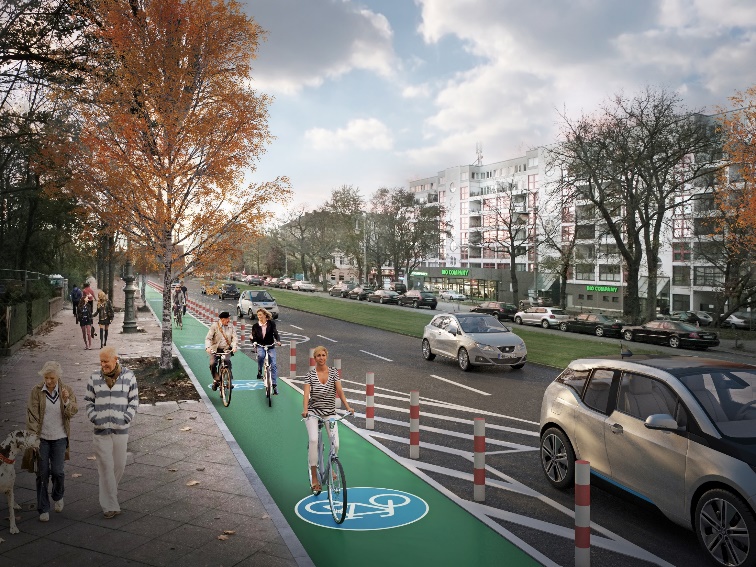 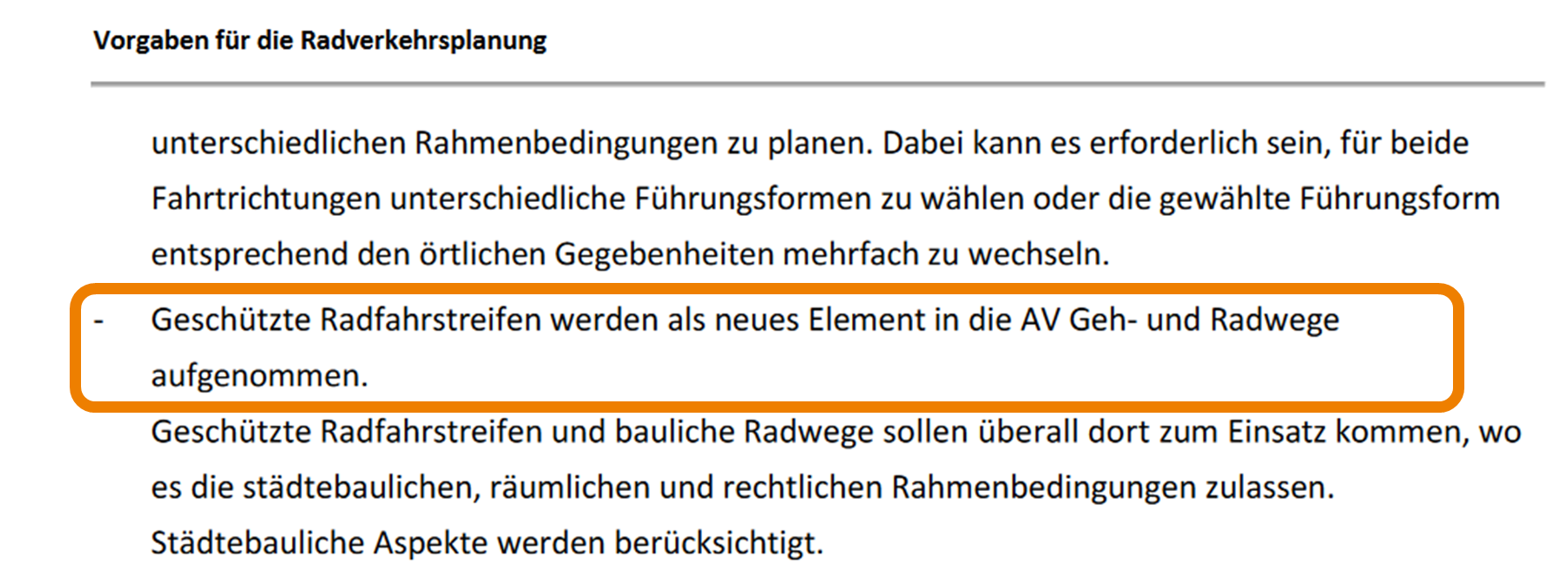 16.03.2021
ADFC-Fahrradklima-Test 2020
|  5  |
Quick Build Infrastruktur: Modale Filter in London
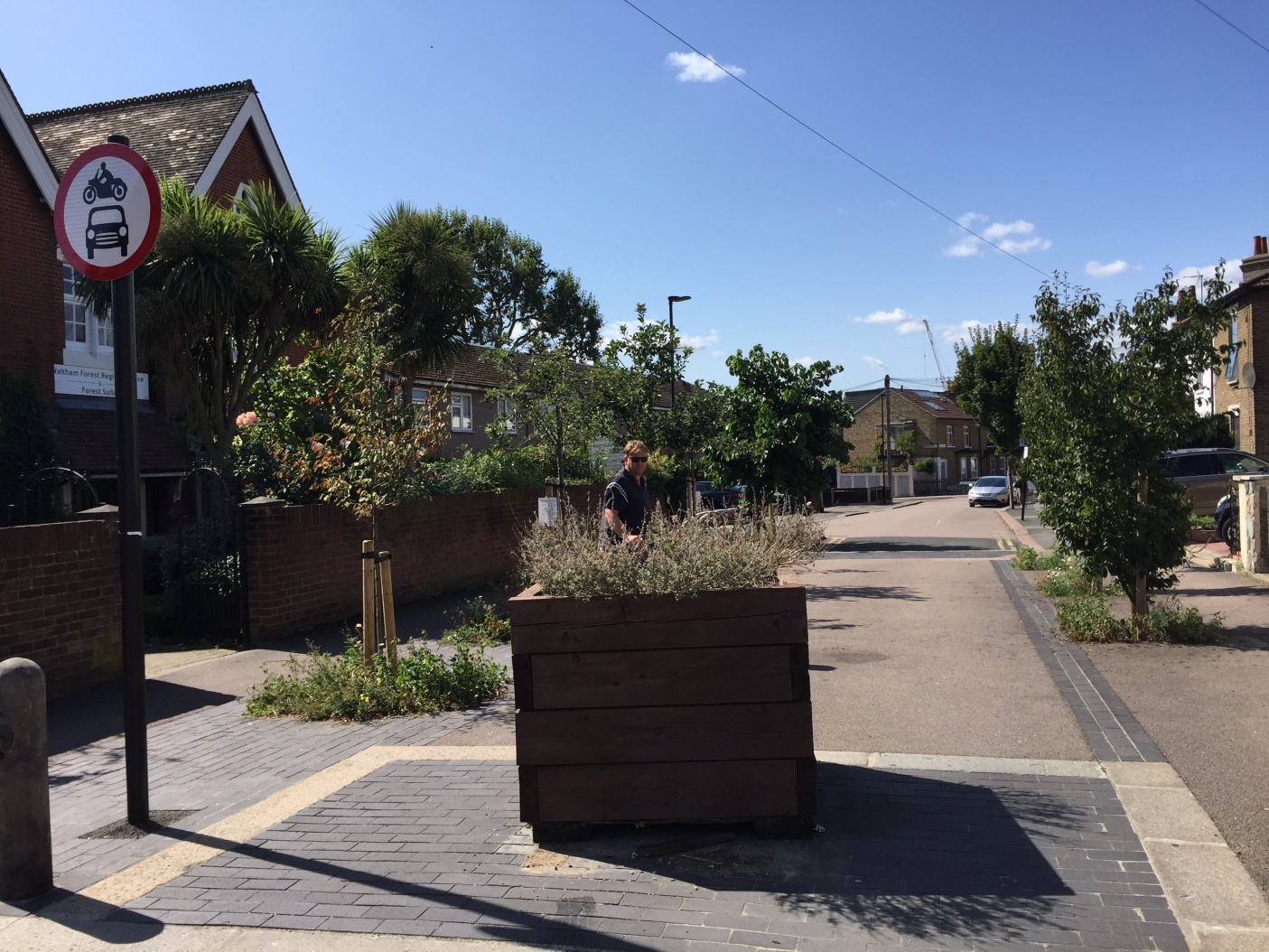 Beispiel London
Dienen zur qualitativen Aufwertung des Radverkehrs in (Wohn-)Quartieren

Verbessern Sicherheit und Komfort für Radfahrende
16.03.2021
ADFC-Fahrradklima-Test 2020
|  6  |
Modale Filter – Verschiedene Varianten
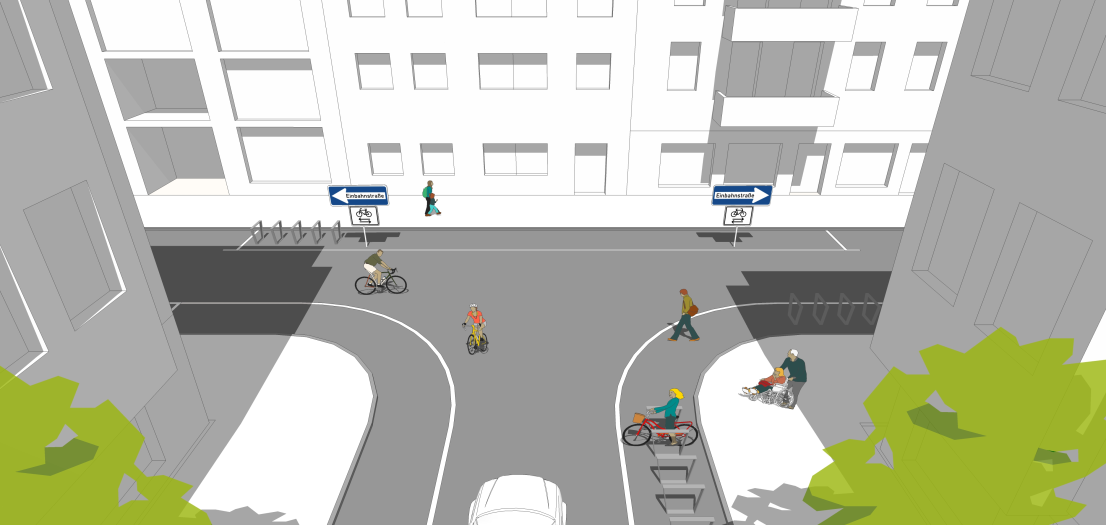 Verkehrszeichen
Bauliche Sperren
Umwidmungen
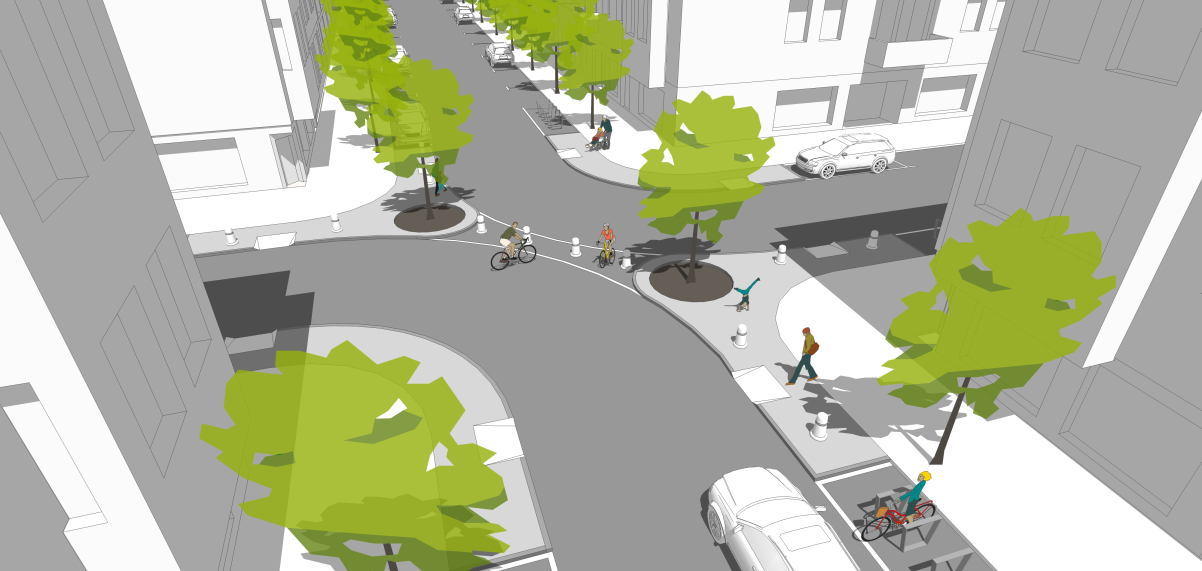 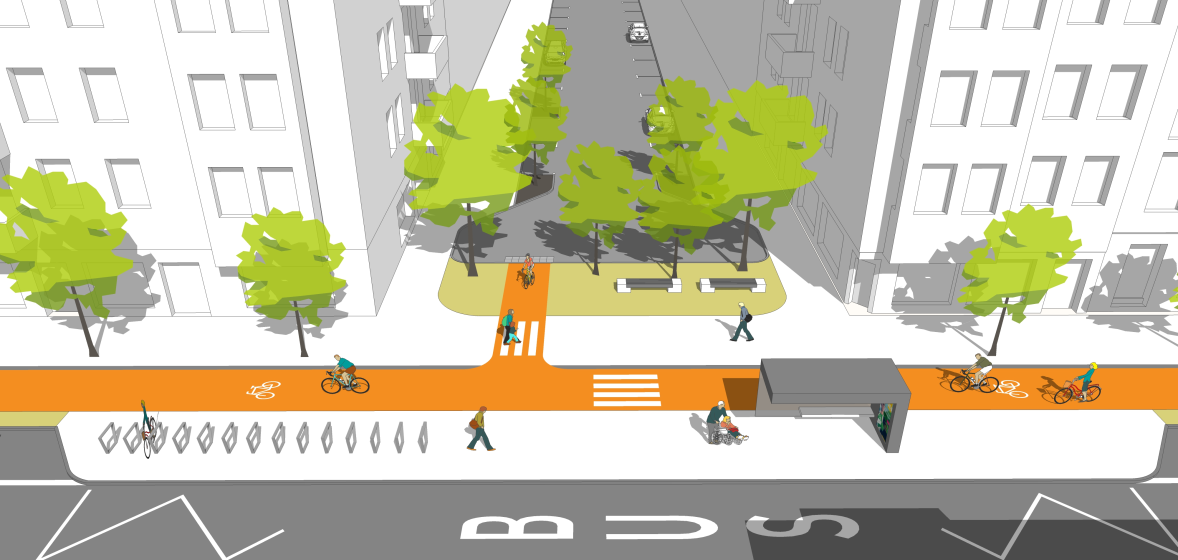 16.03.2021
ADFC-Fahrradklima-Test 2020
7
Quick Build Infrastruktur: Pocket Parks in London
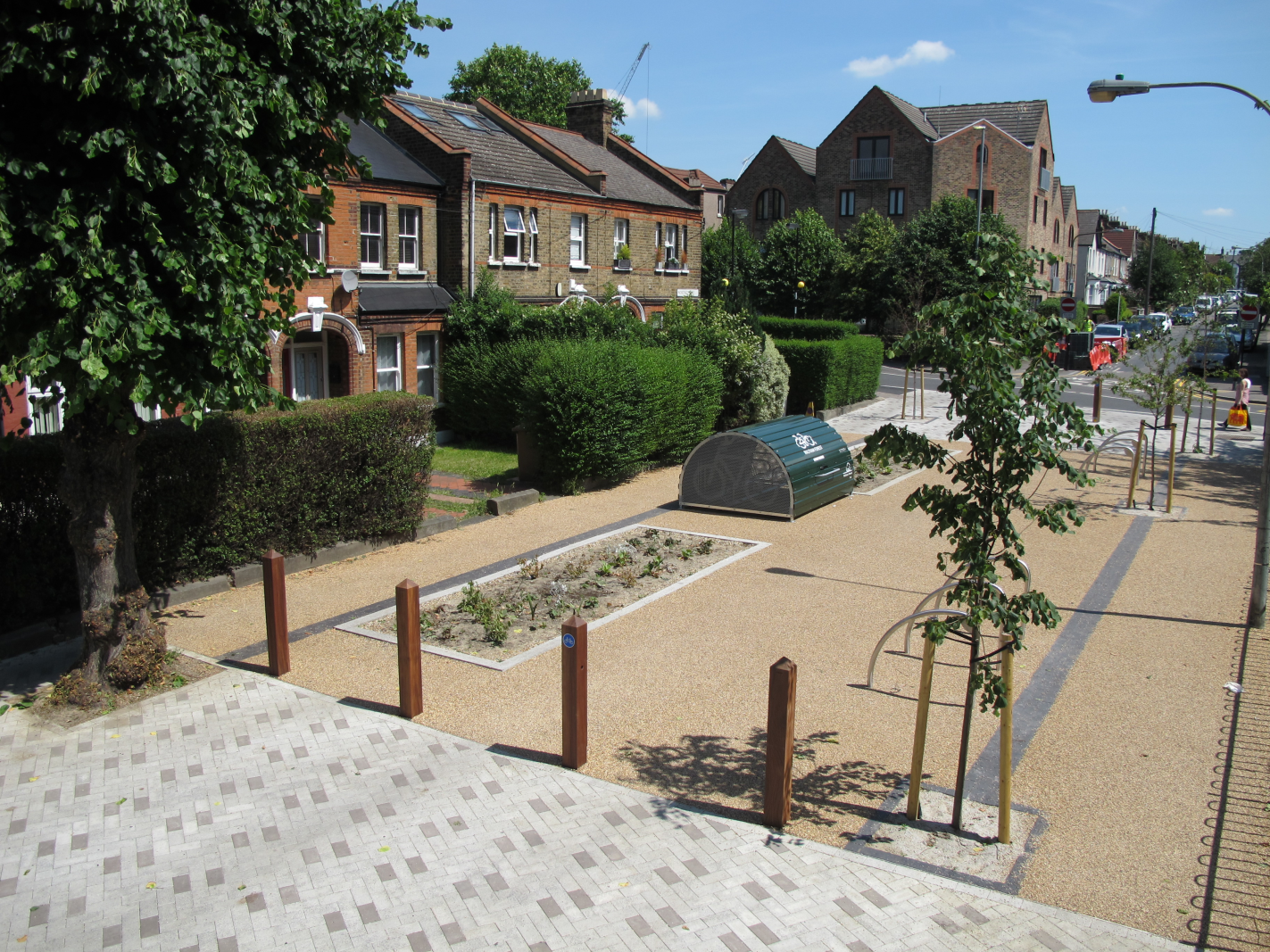 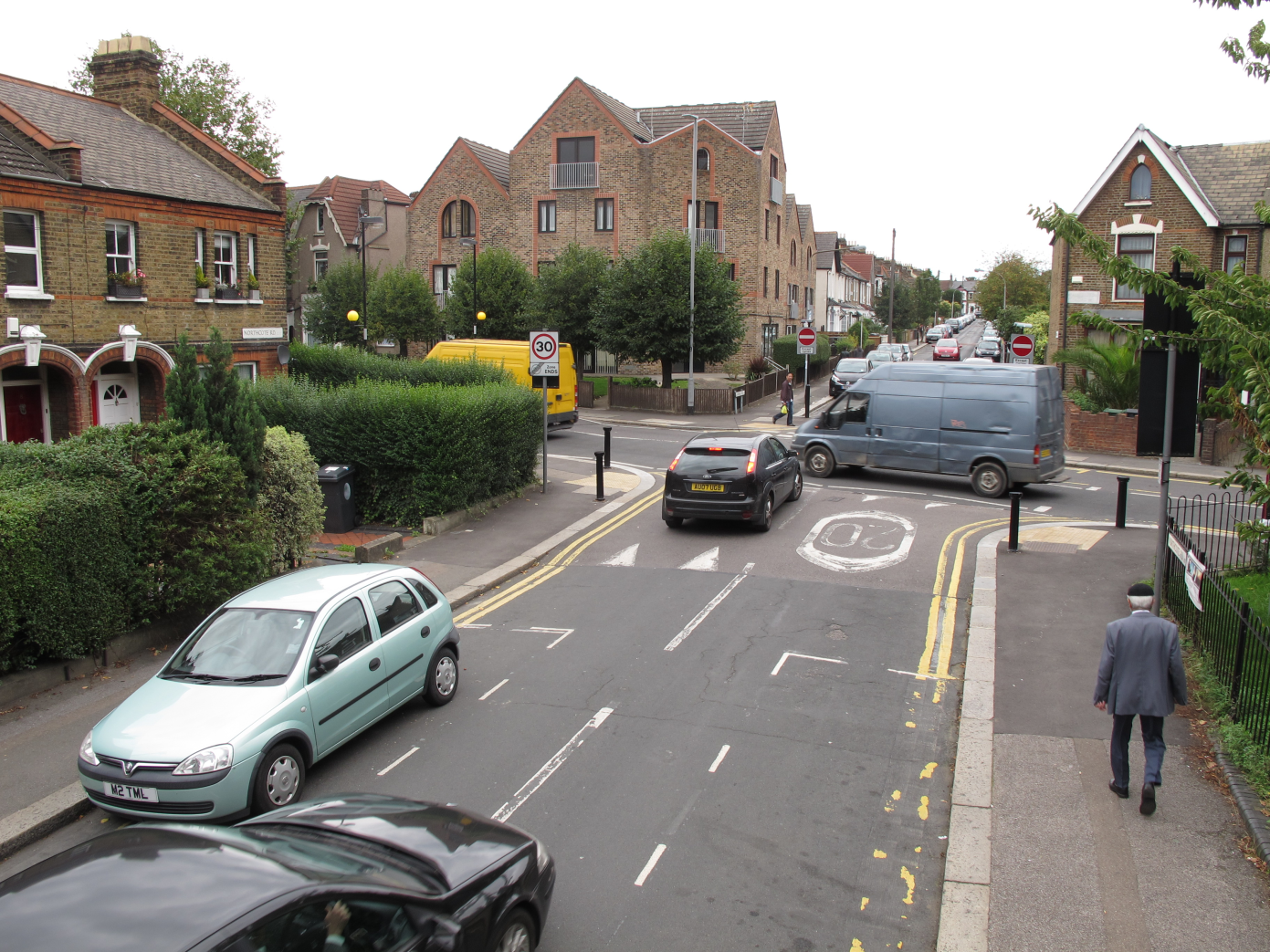 Bilder: Waltham Forest Borough
16.03.2021
ADFC-Fahrradklima-Test 2020
8
In D: Fahrradstraßen aufwerten durch modale Filter
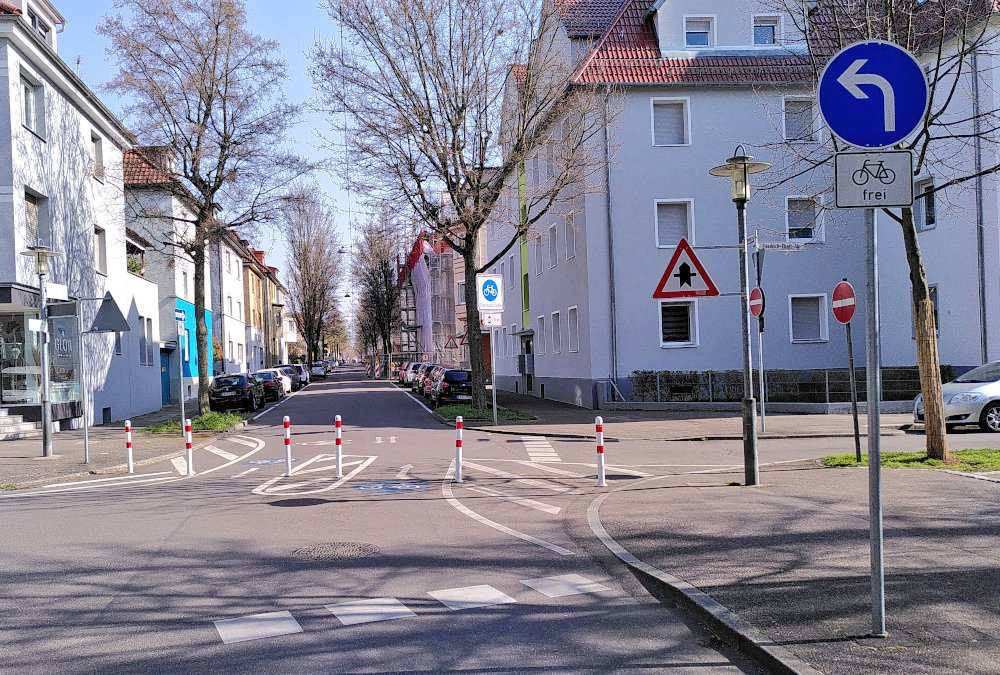 in Kassel / Esslingen
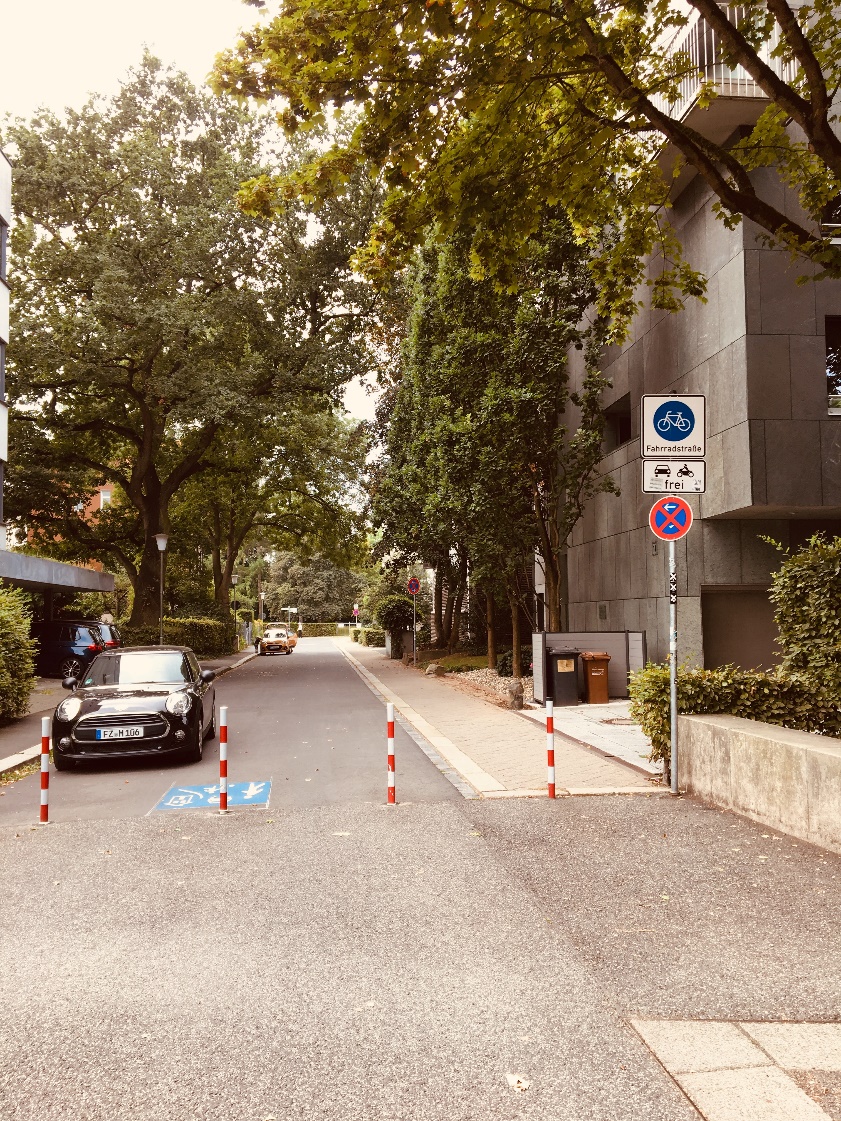 16.03.2021
ADFC-Fahrradklima-Test 2020
|  9  |
In D: Pocket Park in Berlin-Neukölln
16.03.2021
ADFC-Fahrradklima-Test 2020
|  10  |
Lessons learned!
Schnelle Umsetzung UND Sicherheit ist möglich
Protected Bike Lanes (PBL) an Hauptverkehrsstraßen
Modale Filter in verkehrsberuhigten Gebieten und Stadtquartieren
Neue Plätze für Nachbarschaft und Lebensqualität

Narrativ „Lebenswerte Stadt“ statt nur Radverkehr
16.03.2021
ADFC-Fahrradklima-Test 2020
|  11  |
Vielen Dank für die Aufmerksamkeit!
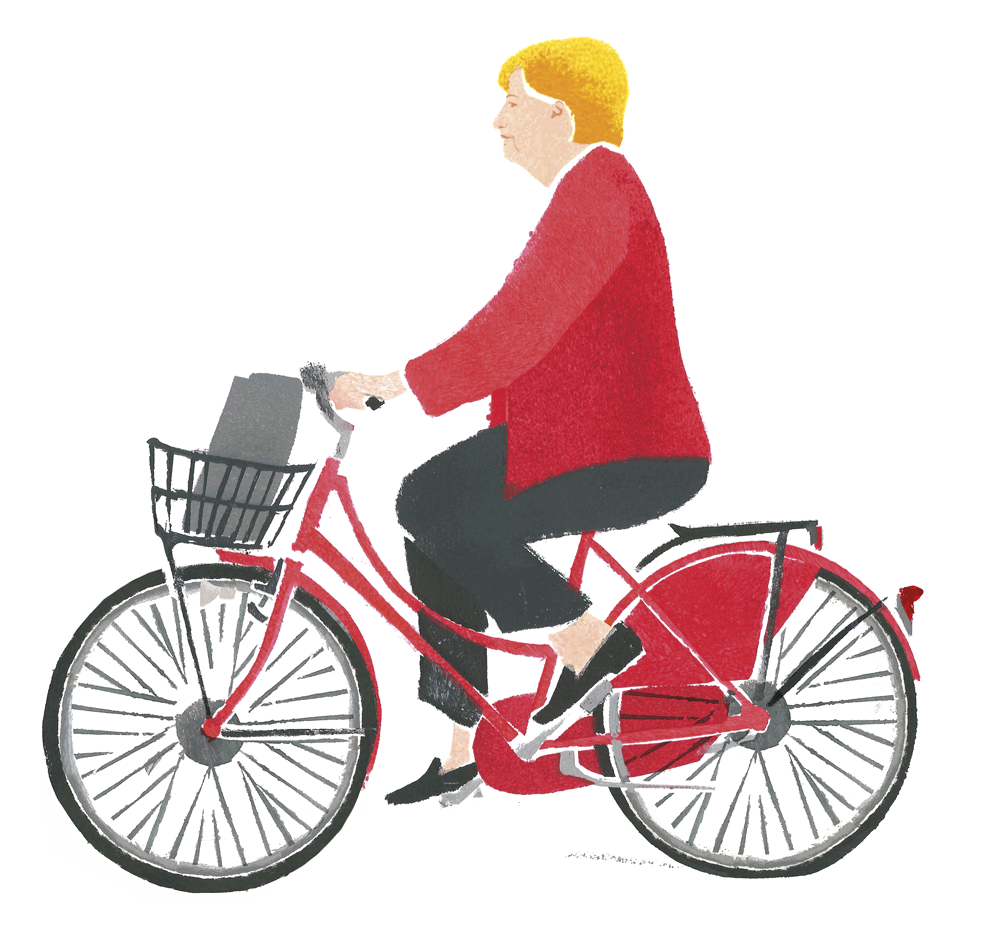 ADFC Akademie Online-Seminar zu Superblocks (Barcelona) und Flächenumwidmung (Paris) am 25.3. 

Alle Informationen zu Internationalen Best Practice Beispielen und ihre Anwendbarkeit im deutschen Kontext unter adfc.de/innorad

Kontakt unter Saskia.ellenbeck@adfc.de
16.03.2021
ADFC-Fahrradklima-Test 2020
12